Урок информатики «Таблицы и диаграммы»
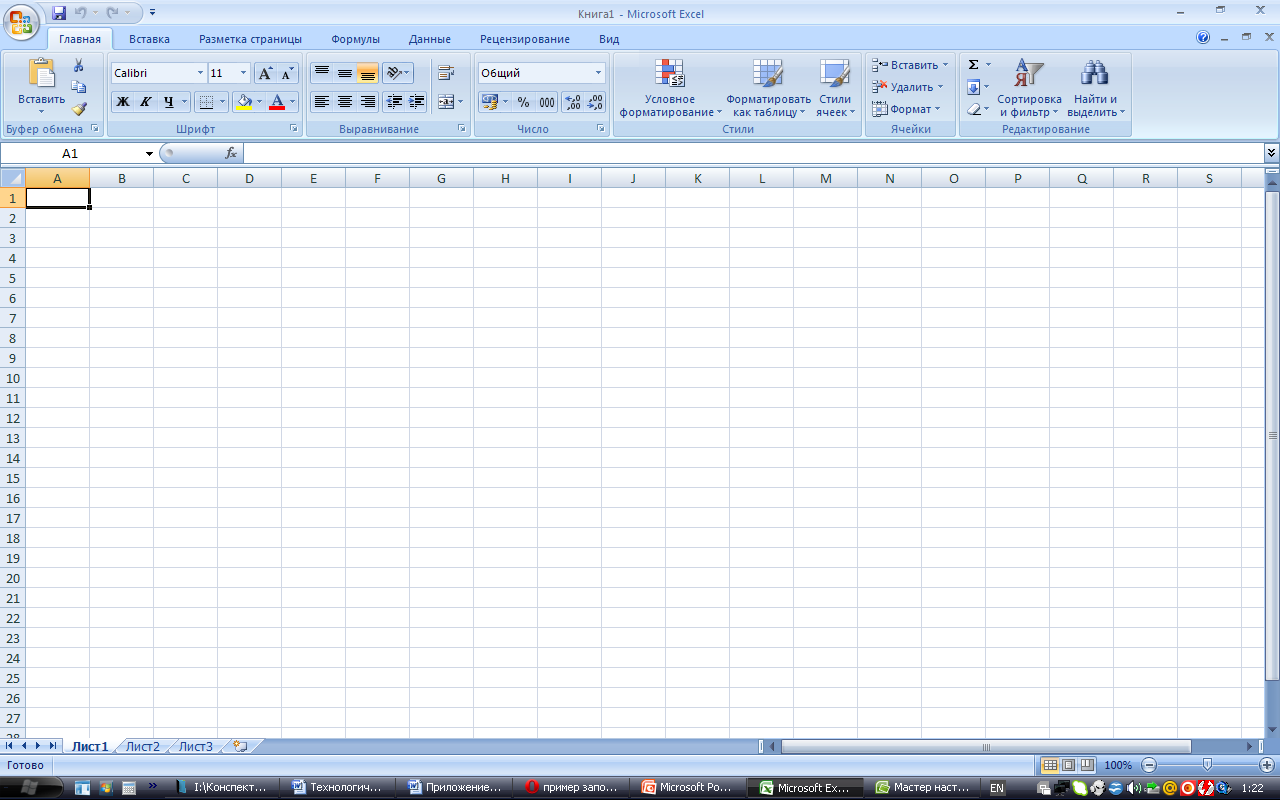 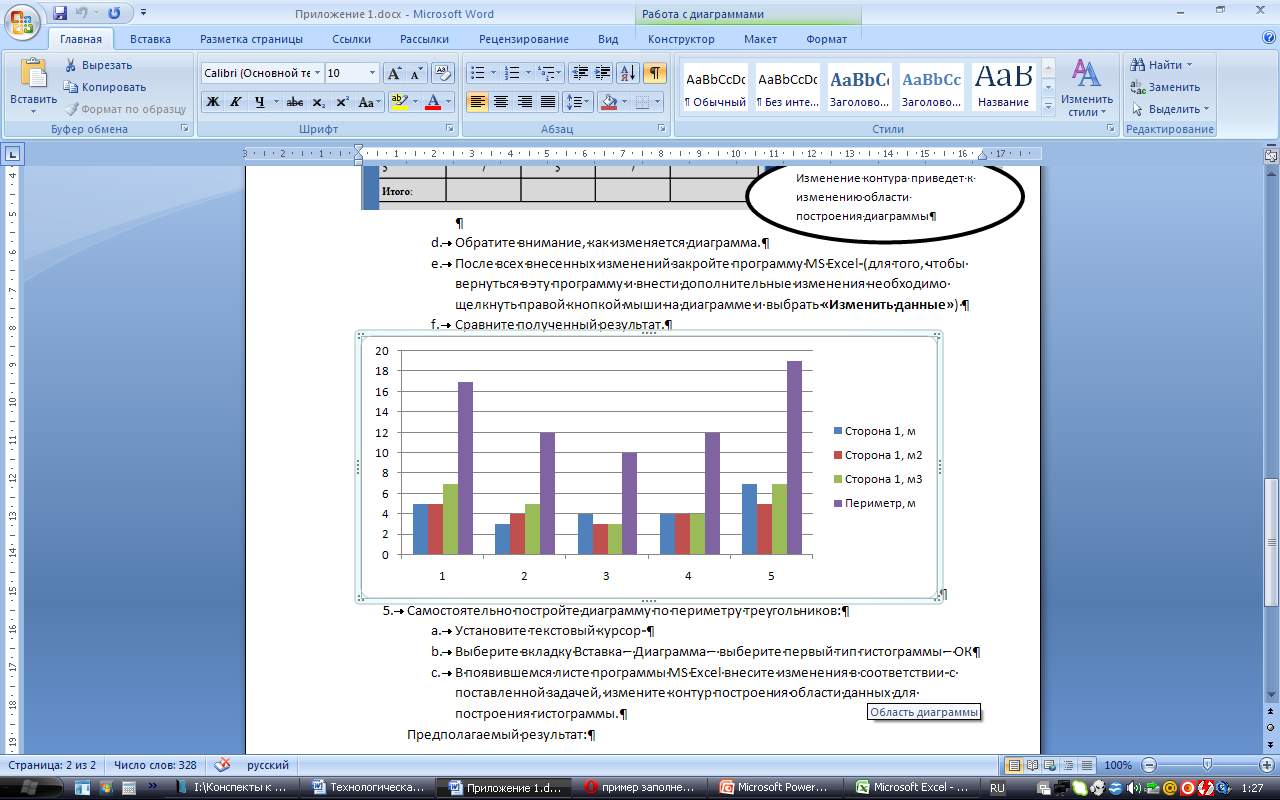 Разработала
учитель информатики
МБОУ  Березовская СОШ
Кулбаева М.М.
Цели:
Деятельностная: 
формировать способы к фиксированию собственных затруднений, выявлению их причин, построению плана выхода из затруднения.
Образовательные:
формирование способности учащихся к построению диаграмм в текстовом редакторе;
расширение понятийной базы по теме «Текстовый редактор»  за счет включения в нее понятия «диаграмма».
Планируемые результаты
Предметные: 
знание правил построения таблиц и диаграмм;
умение использовать алгоритм построения таблиц и диаграмм  при решении практических задач.
Личностные:
развитие самостоятельности и личной ответственности за свои поступки, в том числе в информационной деятельности;
наличие мотивации к работе на результат.
Метапредметные:
активное использование средств информационных и коммуникационных для решения коммуникативных и познавательных задач;
использование различных способов обработки, анализа, организации и интерпретации информации в соответствии с коммуникативными и познавательными задачами ;
готовность признавать возможность существования различных точек  зрения и права каждого иметь свою; излагать свое мнение и аргументировать свою точку зрения и оценку событий.
Основные понятия;
таблица, структура таблицы, диаграмма, виды диаграмм.
Межпредметные связи;
 алгебра, геометрия.
Огранизация пространства:
самостоятельная, парная работа.
Испльзуемые технология:
технология развития критического мышления; 
информационно-коммуникационные технологии.
1. Постановка учебных задач
Цель: создание проблемной ситуации, фиксация новой учебной задачи.
Задача
На  школьном  дворе  разбивают  5  клумб  треугольной  формы.  Первая  клумба представляет  собой  равносторонний  треугольник  со  сторонами  5,  5  и  7  метров.  Вторая клумба  имеет форму прямоугольного треугольника, её стороны 3, 4 и 5 метров. Стороны третьей  клумбы  равны  4,  3  и  3  метра.  Четвертная  клумба  представляет  собой равносторонний  треугольник,  длина  стороны  которого  равна  4  метрам.  Стороны  пятой клумбы равны 7, 5 и 7 метров. 
Для какого треугольника потребуется больше веревки, чтобы обозначить контур клумбы?
Хватит ли 50 м провода, чтобы  обозначить на земле границы  всех клумб?  
Сколько провода нужно для обозначения границ каждой из этих клумб?
Прием «Корзина идей»
2. Совместное исследование проблемы
Цель: поиск решения учебной задачи.
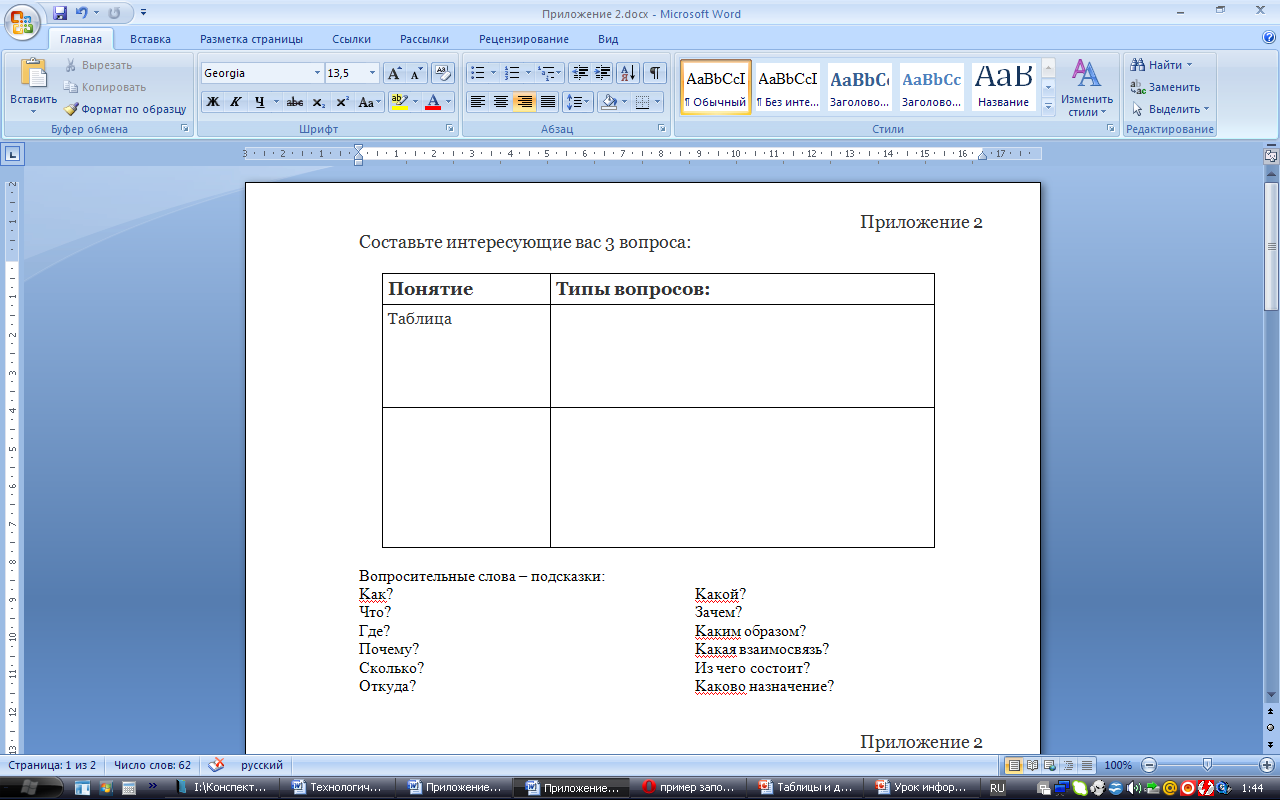 Стратегия «Вопросительные слова»
3. Моделирование
Цель: фиксация в модели существенных отношений изучаемого объекта.
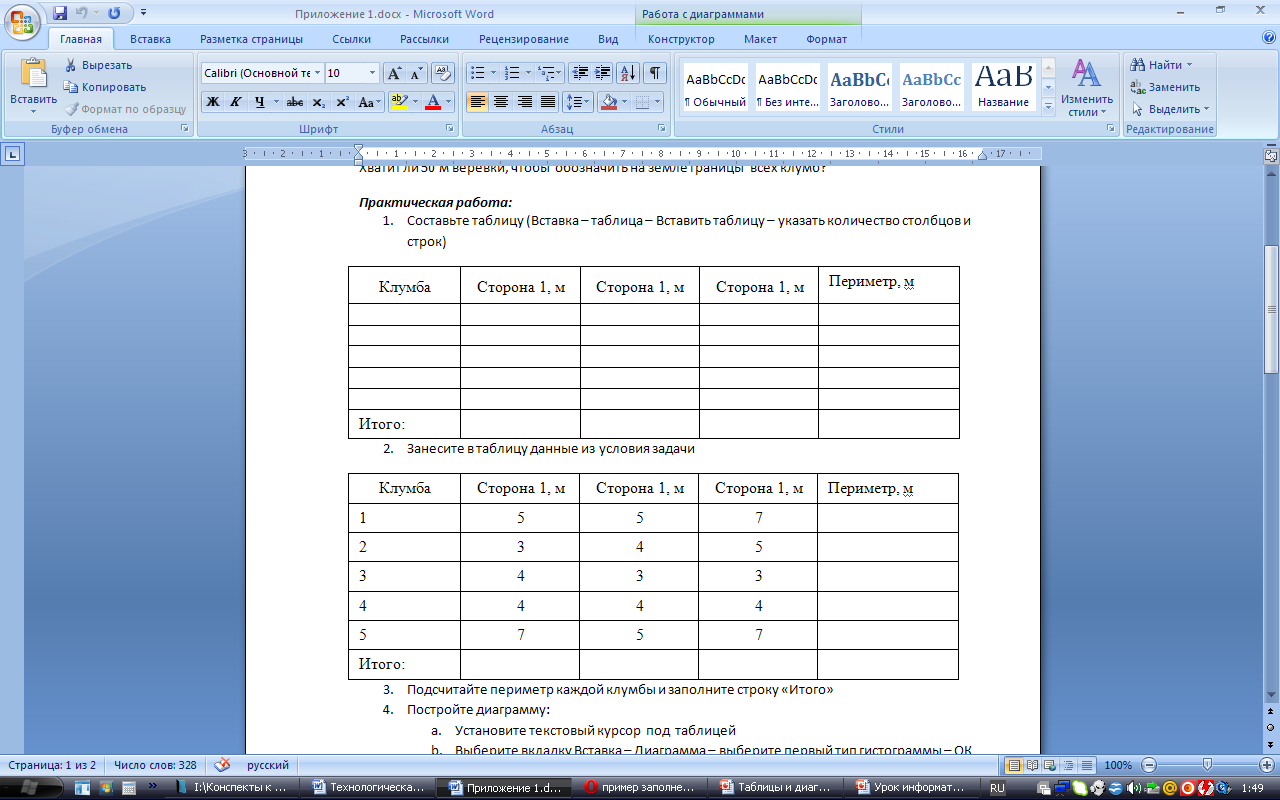 Заполните одинаково
Изменение контура приведет к изменению области построения диаграммы
4. Конструирование нового способа действия
Цель: построение ориентированной основы нового способа действия (построения диаграмм).
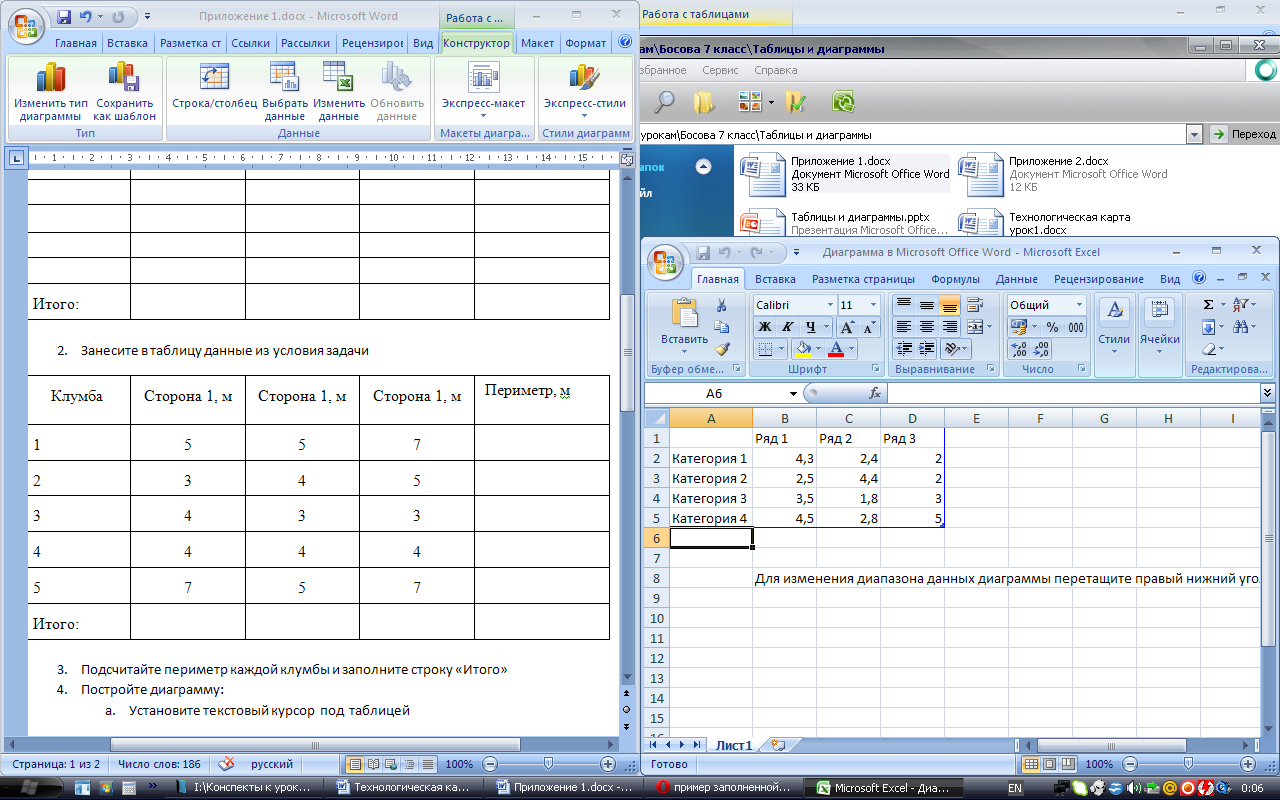 Стратегия «Вопросительные слова»
5. Переход к этапу решения частных задач
Цель: первичный контроль за правильностью выполнения способа действия.
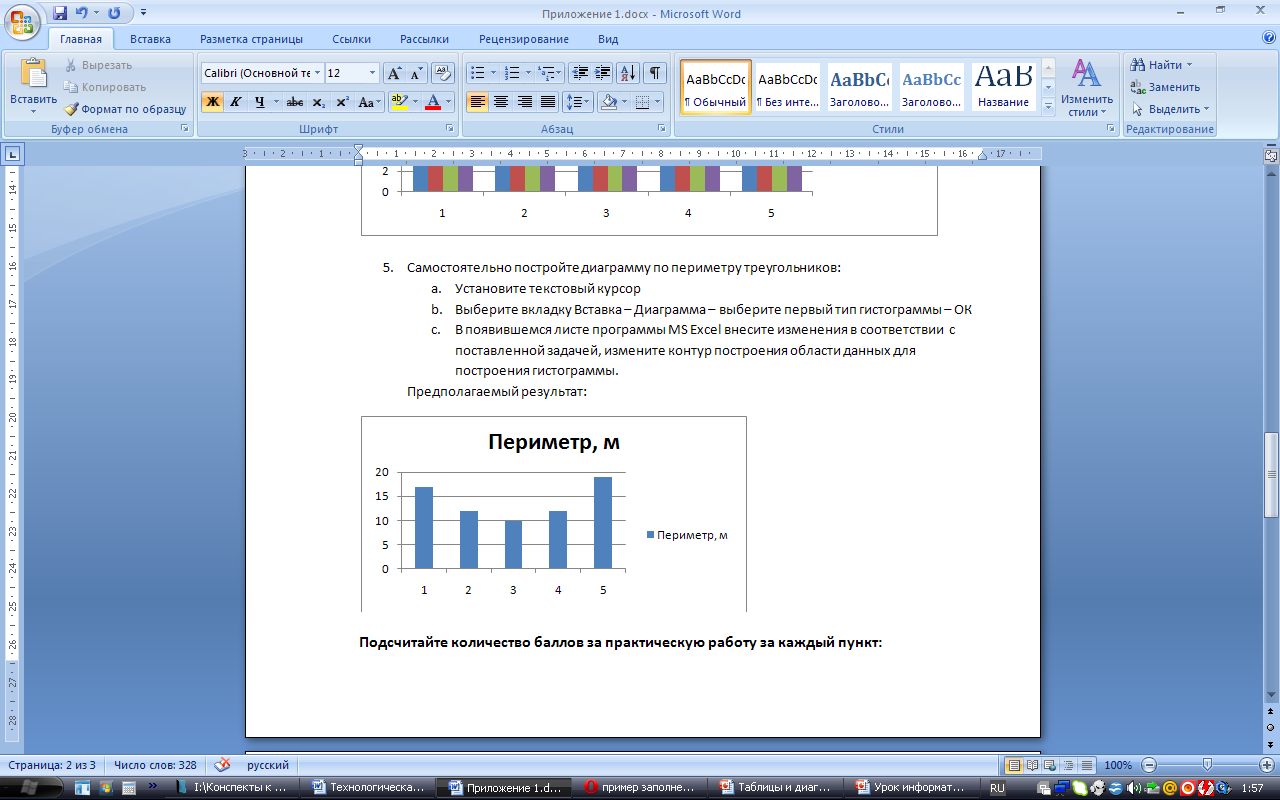 6. Применение общего способа действия для решения частных задач
Цель: коррекция отработки способа построения таблиц и диаграмм
Алгоритм
Прием «Составление алгоритма действий»
7. Контроль на этапе окончания учебной темы
Цель: контроль.
Выполнение практической работы:
4-5 балла средний уровень(работа по шаблону и с помощью учителя)
6 и 8  - хороший уровень
9-10 – отличный уровень
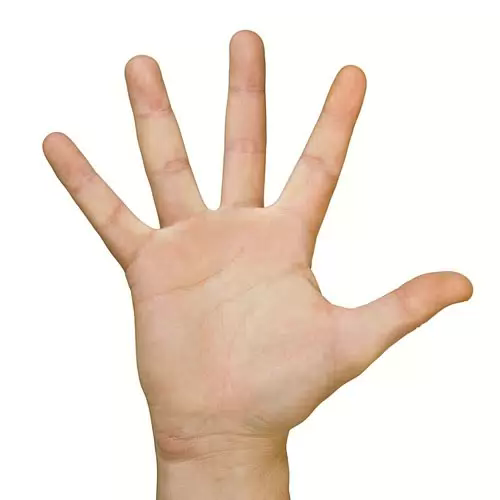 На листе бумаги обведите свою ладошку. 
большой – для меня это важно и интересно … 
указательный - я получил конкретные рекомендации… 
средний - мне было трудно ( не понравилось)… 
безымянный – моя оценка психологической атмосферы
мизинец - для меня было недостаточно…
Урок информатики «Таблицы и диаграммы»
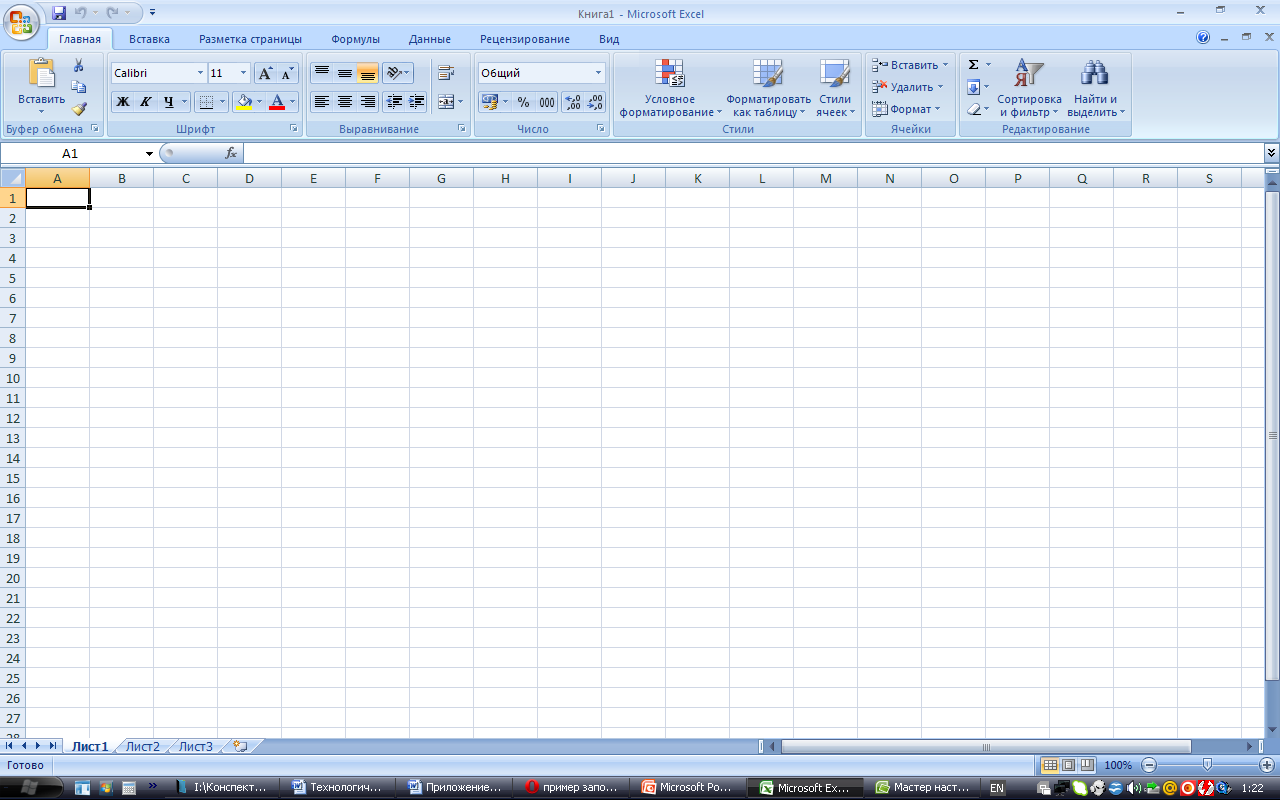 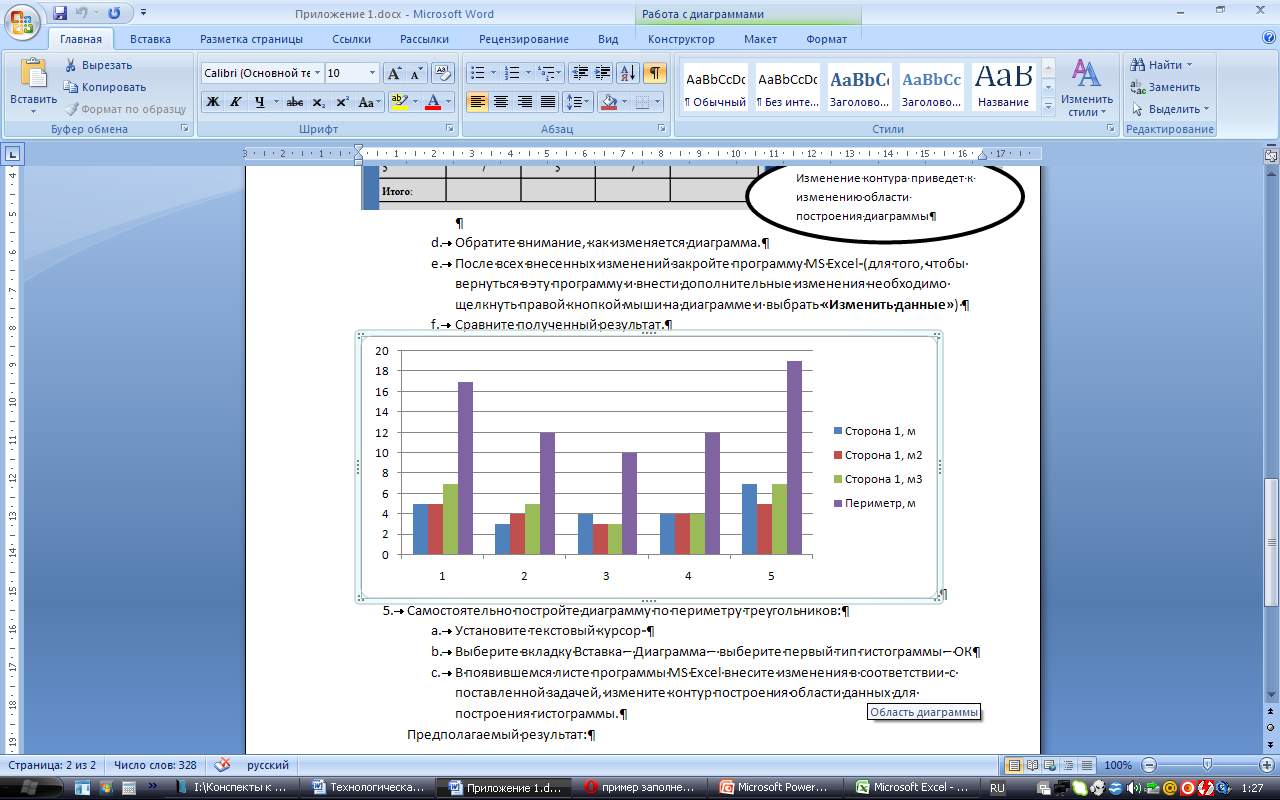 Разработала
учитель информатики
МБОУ  Березовская СОШ
Кулбаева М.М.